Learning  Materials Class VIII – Exponents and Radicals
CHAPTER TEXTBOOK LINK
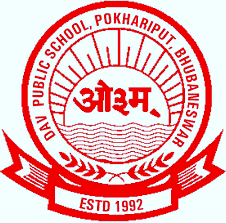 WEB LINK- 
https://drive.google.com/file/d/1J0nbh5q6o-VXmZTV44IuHh20RNIJC4rX/view
OBJECTIVES
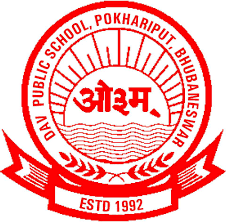 Understanding radicand, radicals and index
Understanding the relationship between radical and exponential form
Representing positive rational numbers as exponents
Representing negative rational numbers as exponents
Understanding and applying laws of rational exponents
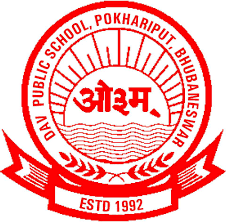 Introduction to Exponents
Exponent is a shortcut for showing repeated multiplication.For example, 25 = 2 × 2 × 2 × 2 × 2 = 32
2 is called the base and 5 is called the ’exponent’ or ‘power’.
25 can be read as "2 raised to the fifth power" or "2 raised to the power 5" or "2 raised by the exponent of 5”.
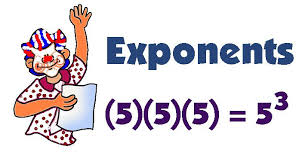 When exponent is zero
If the exponent is 0 then the answer is always 1.For example, 90 = 1, 210 = 1
Question: What if both the base and exponent are zero, i.e. what is the value of 00?
Answer: Such a form is “undefined”.
Activity
https://www.youtube.com/watch?v=Wm-VFB8dZQA
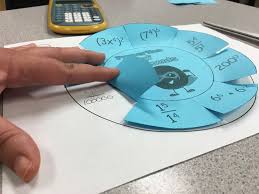 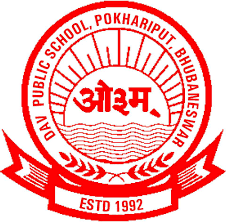 When exponents are negative….
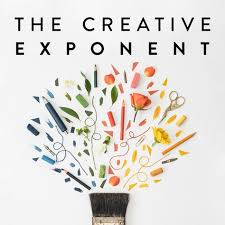 Understanding radicand, radicals and index
VIDEO LINK:
                                  (Explanation by teacher)
https://youtu.be/4QgJKEin1QA
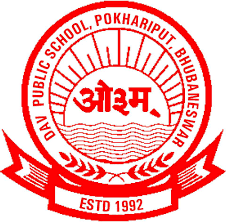 Terms related to Radicals
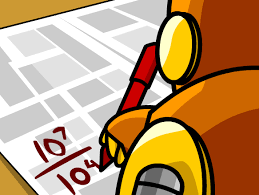 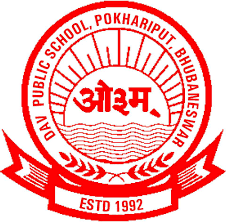 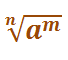 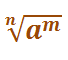 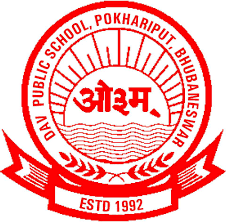 When Exponents are positive rational numbers…
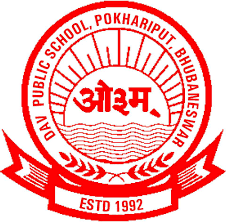 When Exponents are negative rational numbers…
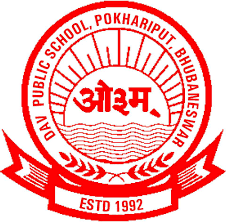 Laws of Rational Exponents
Art Integration
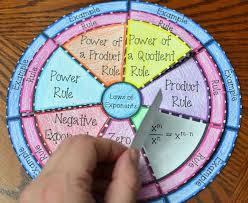 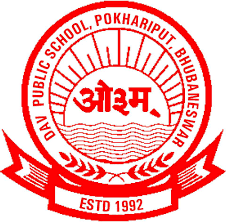 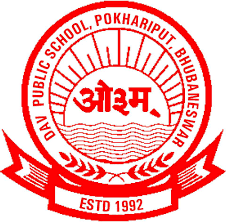 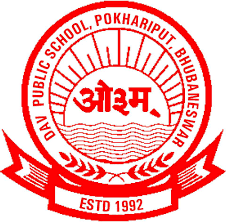 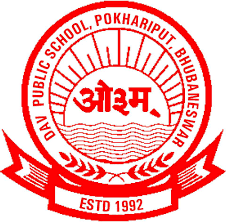 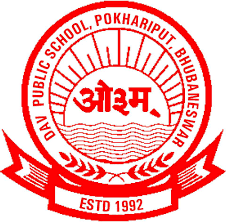 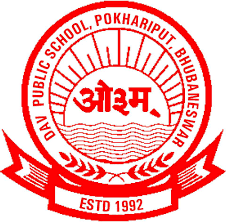 KEY POINTS
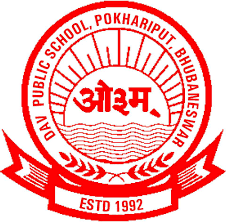 ACTIVITY   (HELP THE BOY TO WIN)
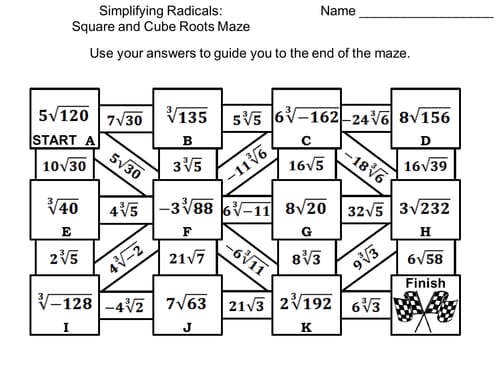 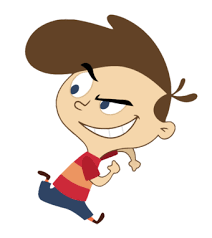 ASSIGNMENT
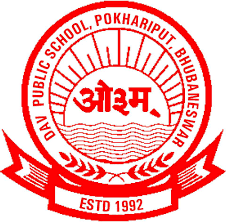 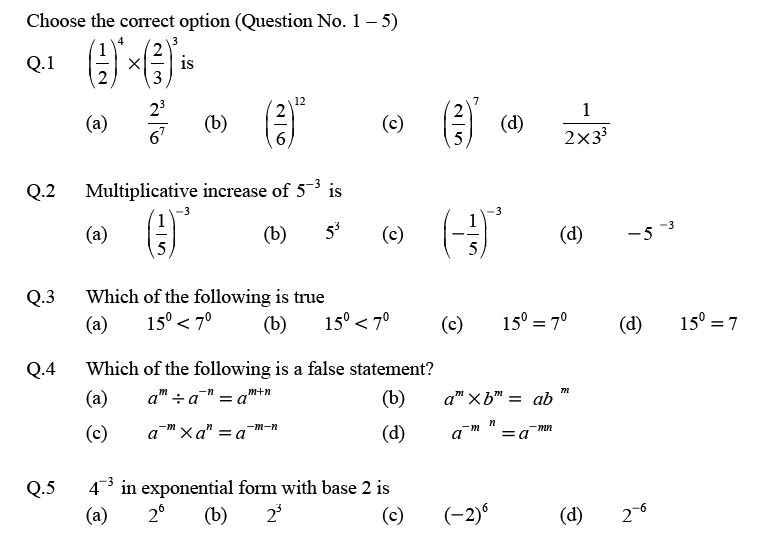 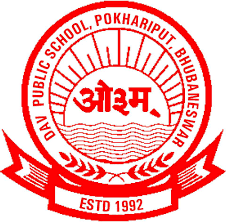 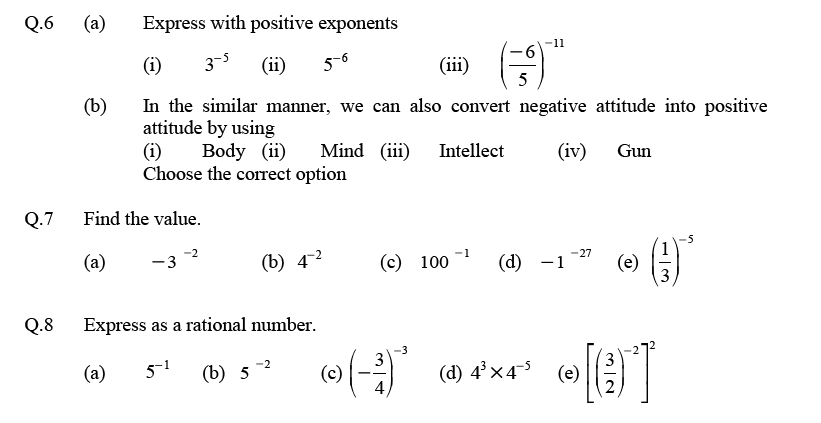 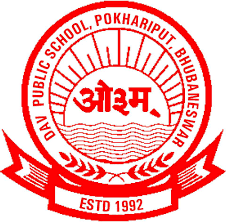 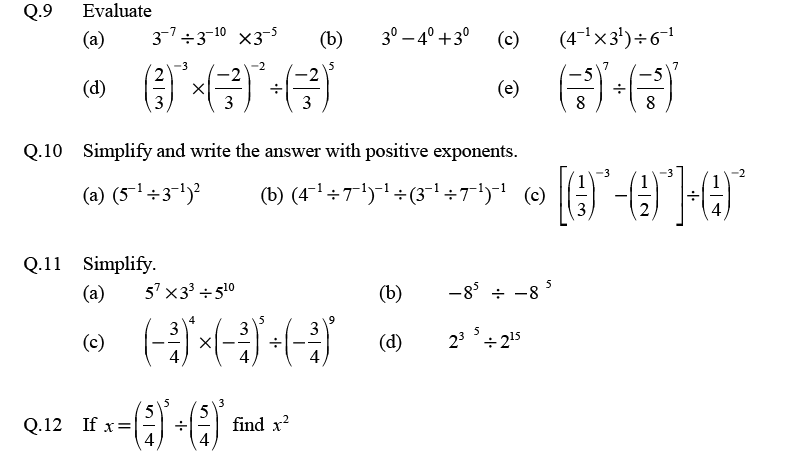 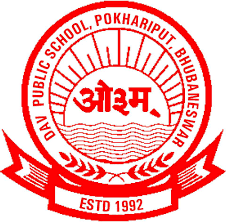 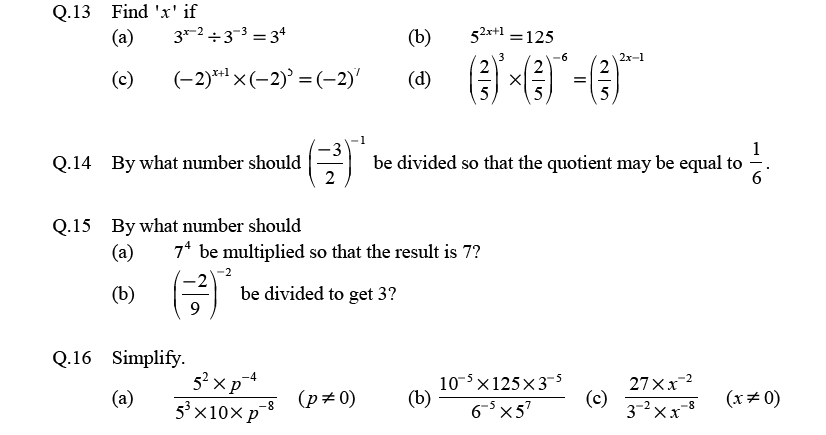 PROJECT WORK (ART INTEGRATION)
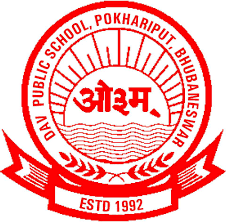 Prepare a hand book containing laws of exponents. (Just like a formula book)
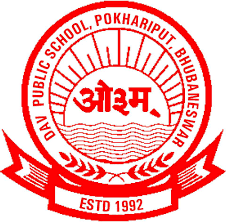 Let’s have a quick review
am is the ‘Radicand’
‘n’ is the ‘index of radical’